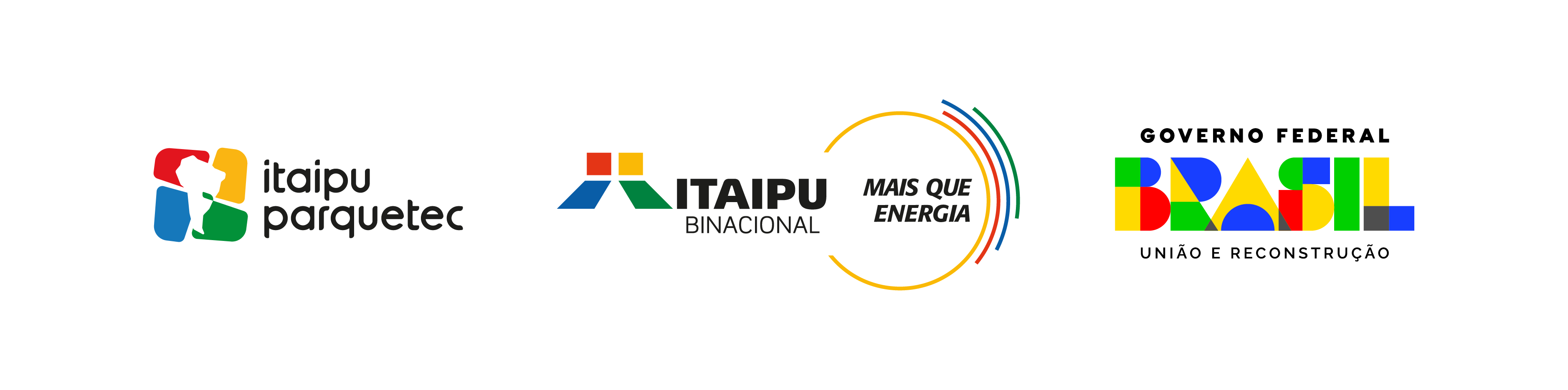 TÍTULO
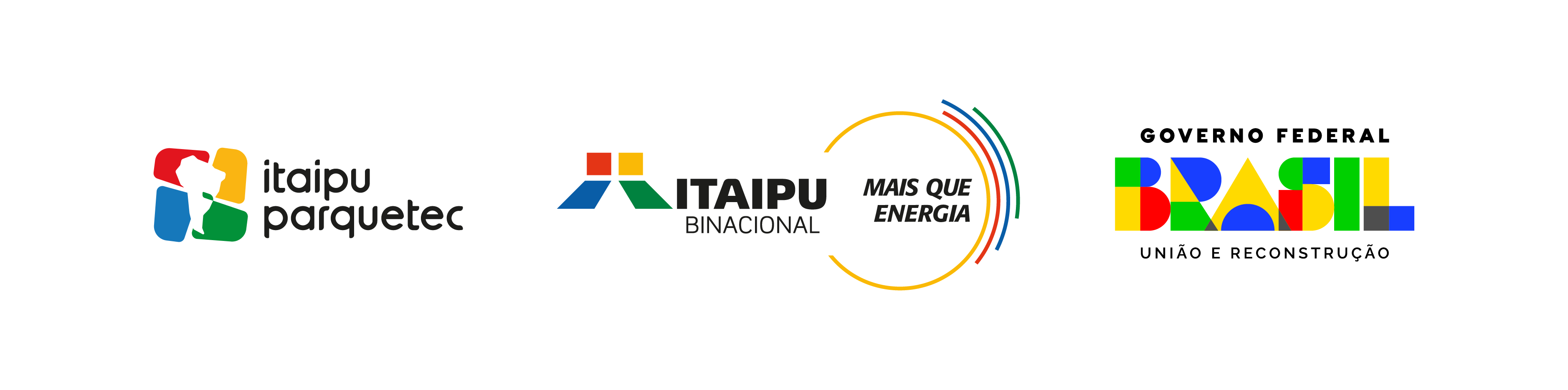 Texto do seu parágrafo
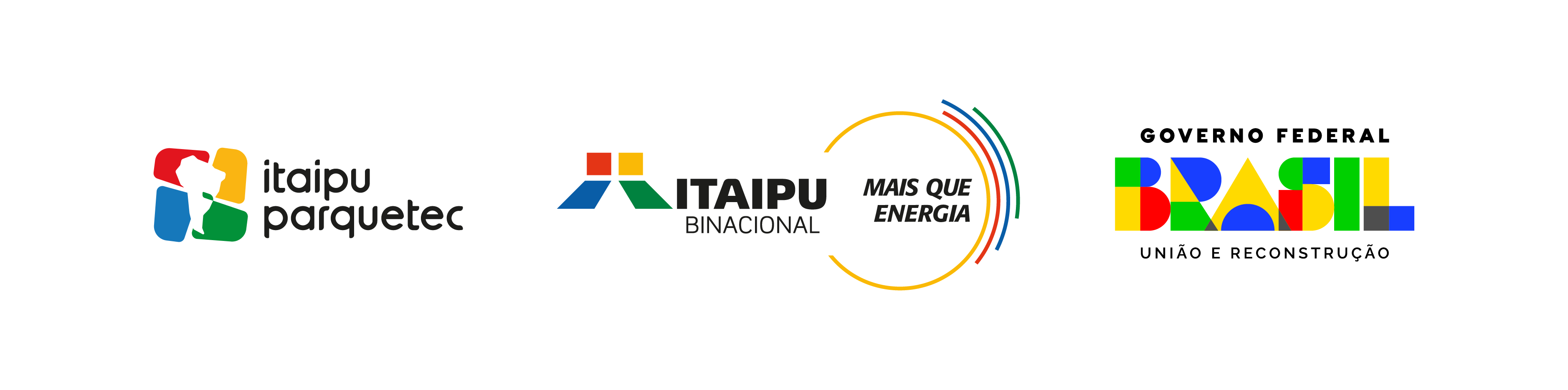 Texto do seu parágrafo
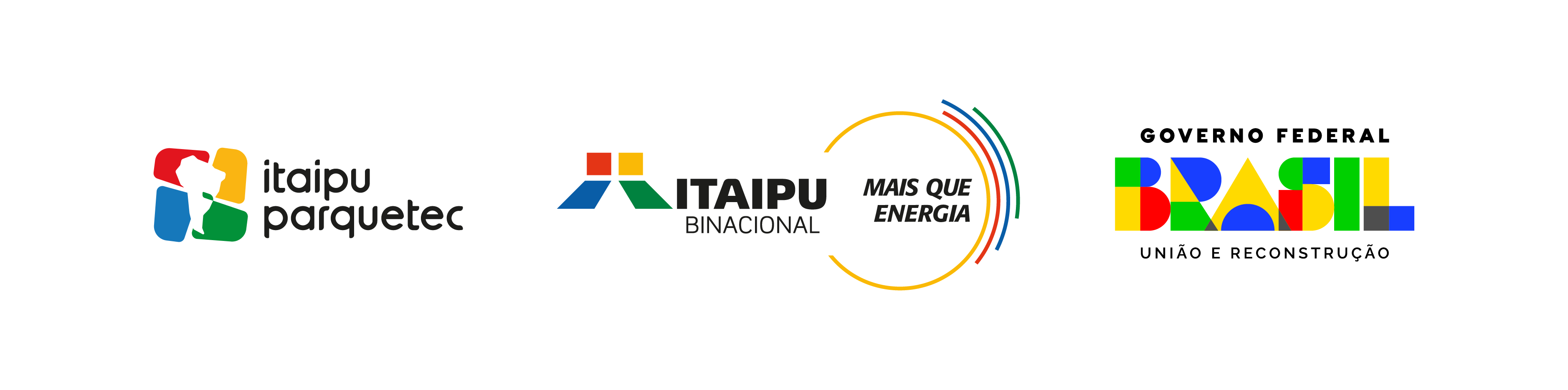 Itaipu Parquetec
Av. Presidente Tancredo Neves, 6731
CEP 85867-900 - Foz do Iguaçu - PR
Tel.: +55 (45) 3576 7200
E-mail: educacao@itaipuparquetec.org.br
Obrigado!